DIPARTIMENTO DI SCIENZE CHIMICHE, DELLA VITA E DELLA SOSTENIBILITÀ AMBIENTALE

Corso di Laurea magistrale in Scienze Biomolecolari, Genomiche e Cellulari
Potenziale correlazione tra insorgenza di cardiomiopatia dilatativa e
varianti nel gene codificante per l'ossido nitrico sintasi endoteliale: analisi
del polimorfismo rs1799983
Relatore: Prof.ssa Annamaria Buschini
Correlatore: Dr.ssa Serena Galati
Laureanda: Alessandra Marchese
ANNO ACCADEMICO 2021/2022
Introduzione
Malattie cardiovascolari (CVD)
Principali categorie di CVD (%)
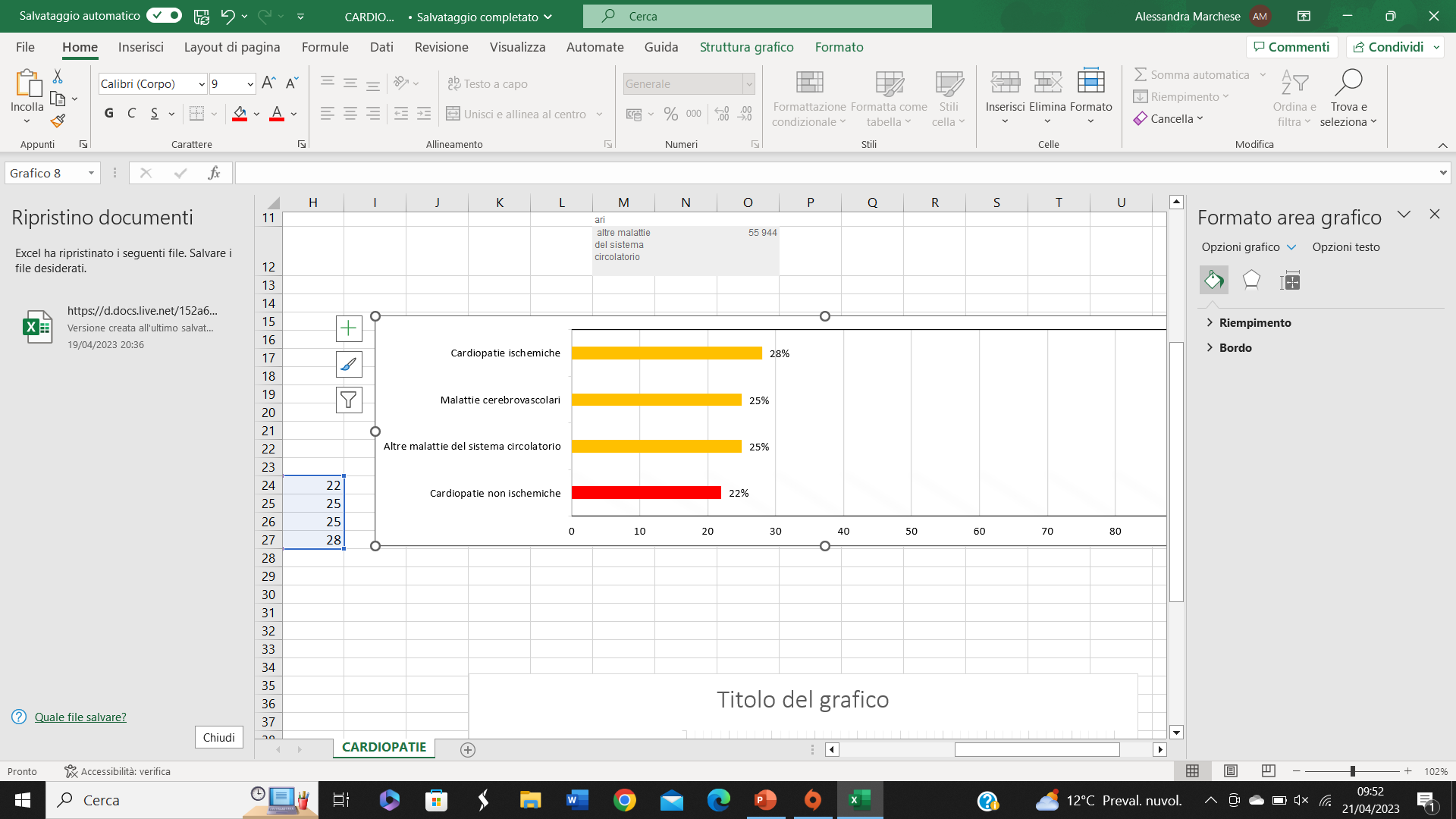 Prima causa di morte a livello globale
17,9 milioni di decessi nel mondo (WHO, 2019)
227.350 decessi in Italia (ISTAT, 2020)
ISTAT, 2020
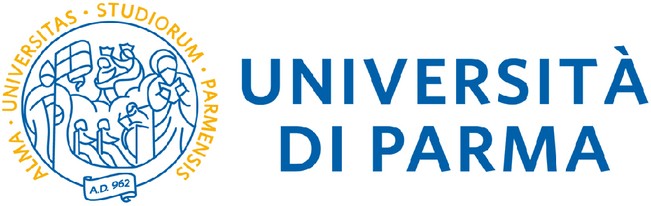 Introduzione
Cardiomiopatia Dilatativa (DCM)
Dilatazione ventricolare
Assottigliamento del miocardio
Disfunzione in sistole
Fonte: 
Ferreira et al., 2023
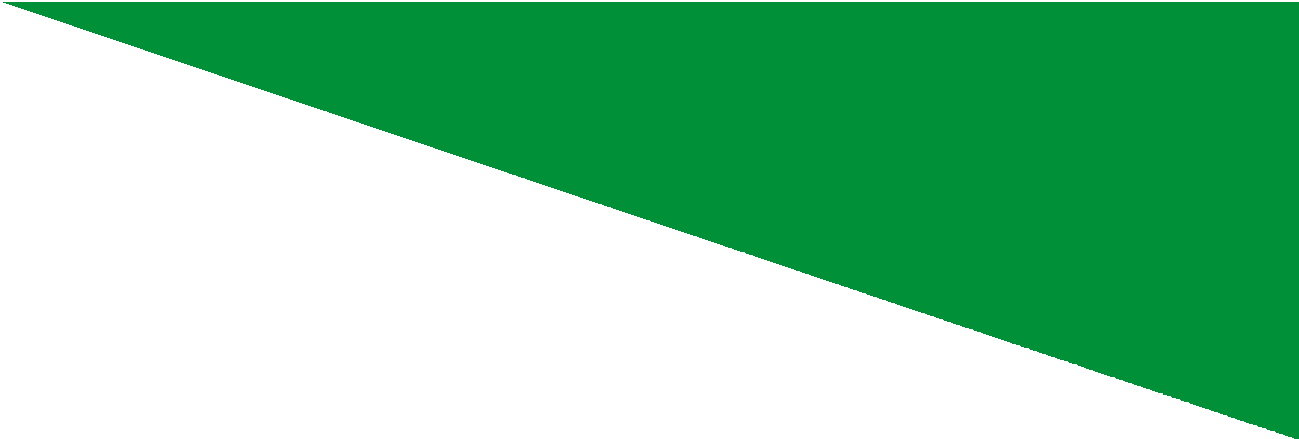 Introduzione
Eziologia multifattoriale
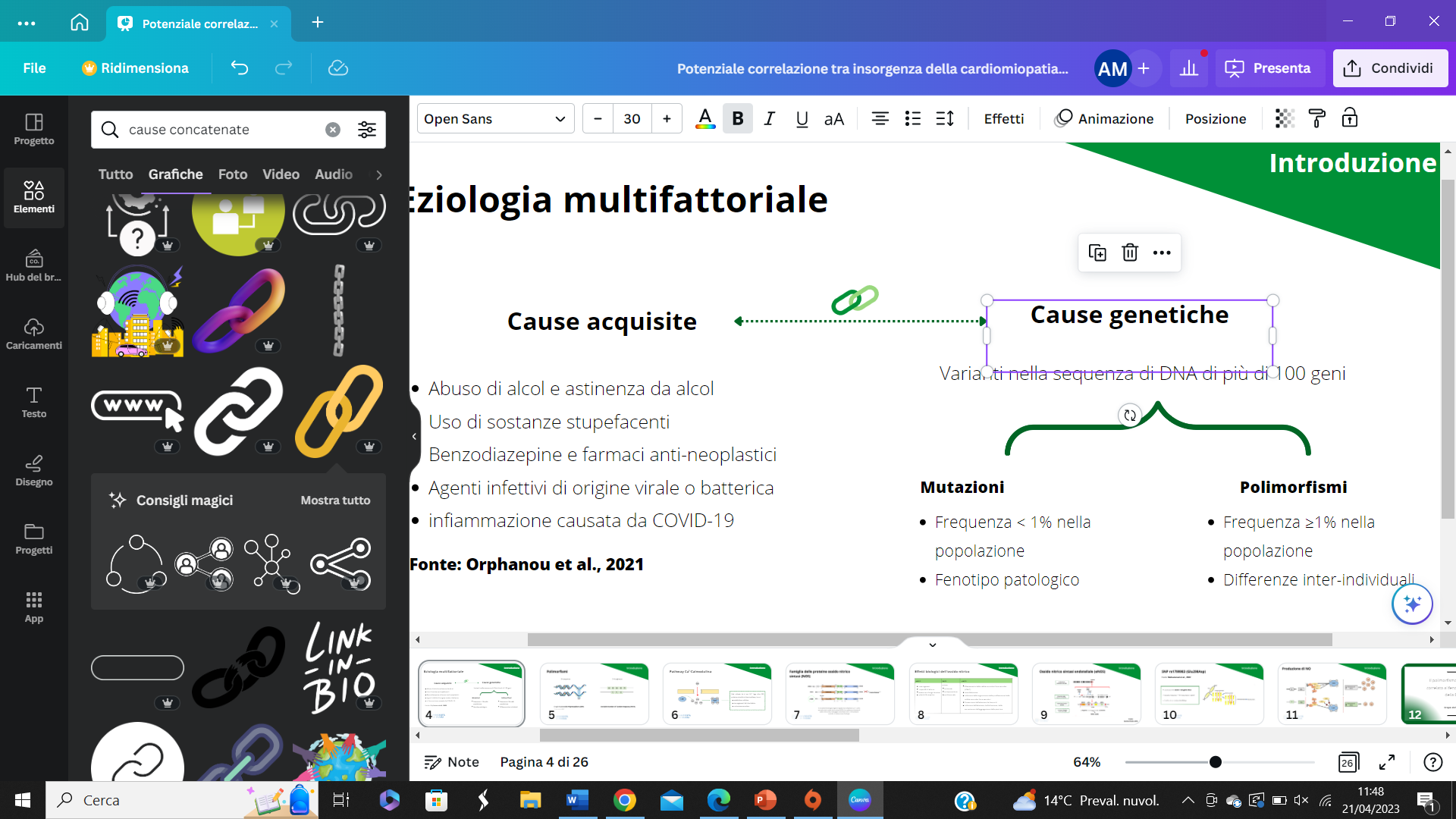 Cause genetiche
Cause acquisite
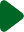 Varianti nella sequenza di DNA di più di 100 geni
Abuso di alcol e sostanze stupefacenti
Benzodiazepine e farmaci anti-neoplastici 
 Agenti infettivi di origine virale o batterica
Infiammazione causata da COVID-19
     Fonte: Orphanou et al., 2021
Mutazioni
Frequenza < 1% nella  popolazione 
Fenotipo patologico
Polimorfismi
Frequenza ≥1% nella  popolazione
Differenze inter-individuali
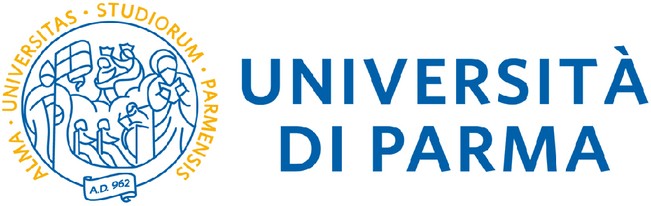 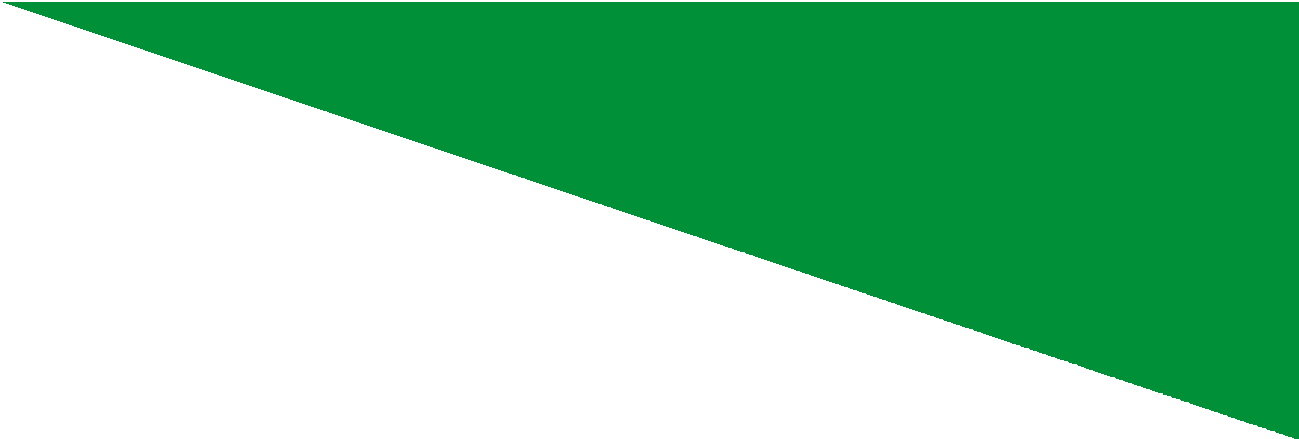 Introduzione
Eziologia multifattoriale
Cause genetiche
Cause acquisite
Varianti nella sequenza di DNA di più di 100 geni
Abuso di alcol e sostanze stupefacenti
Benzodiazepine e farmaci anti-neoplastici 
 Agenti infettivi di origine virale o batterica
Infiammazione causata da COVID-19
     Fonte: Orphanou et al., 2021
Mutazioni
Frequenza < 1% nella  popolazione 
Fenotipo patologico
Polimorfismi
Frequenza ≥1% nella  popolazione
Differenze inter-individuali
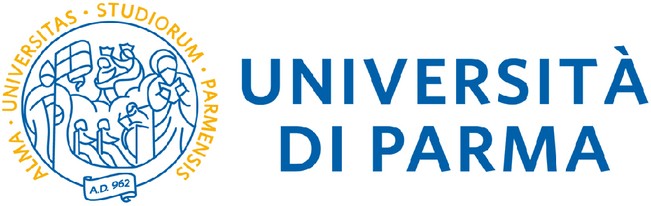 Introduzione
Polimorfismi
Di sequenza
Di lunghezza
Individuo 1:
Individuo 2:
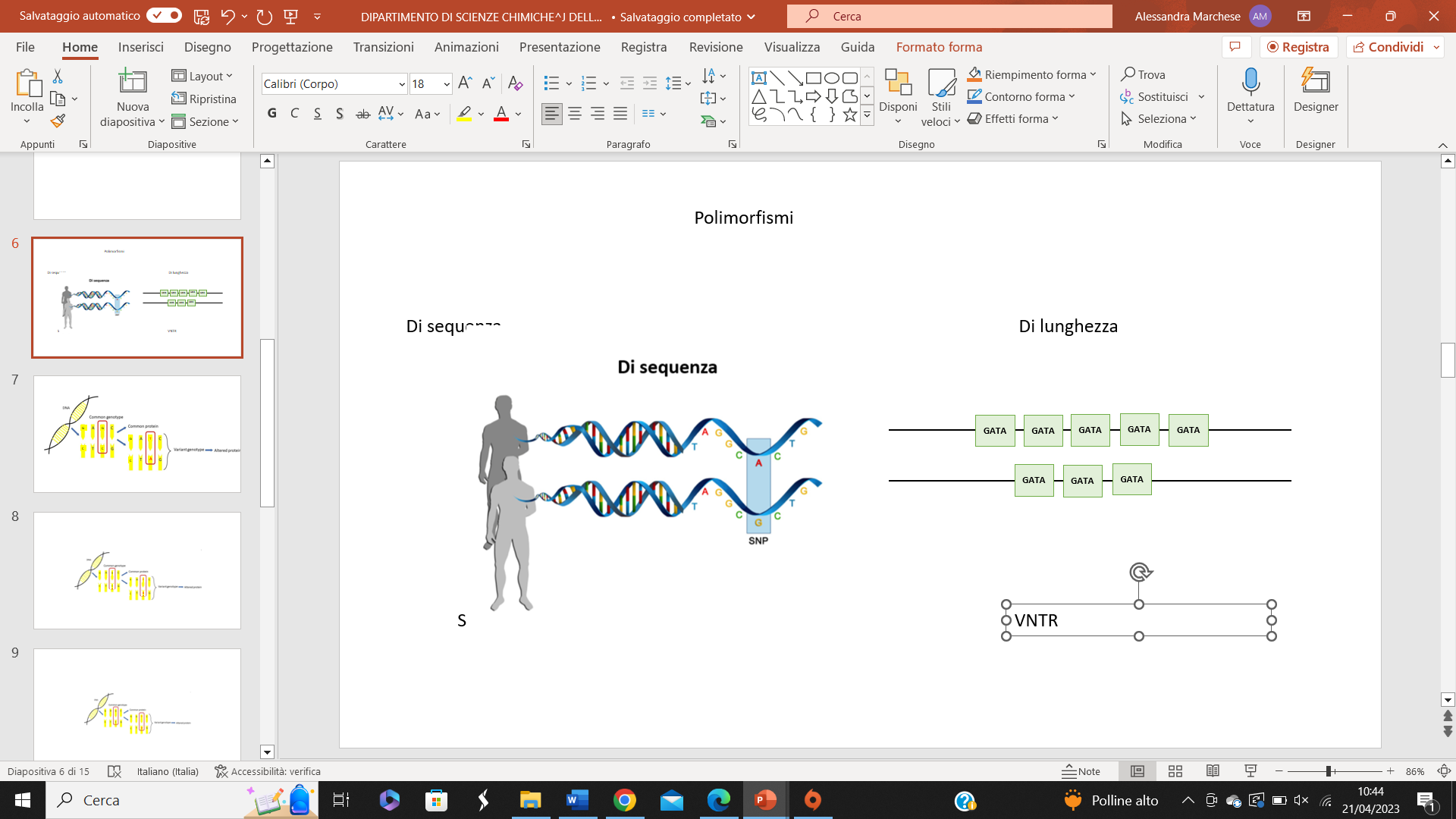 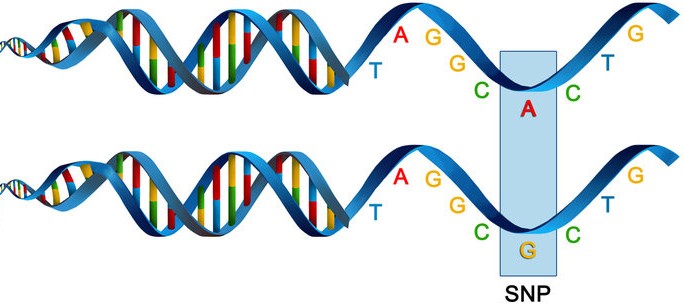 Single Nucleotide Polymorphism (SNP)
Fonte: Pereira et al., 2022
Variable Number of Tandem Repeats (VNTR)
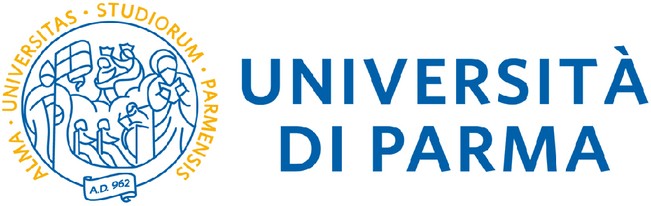 Introduzione
Pathway Ca2+- Calmodulina
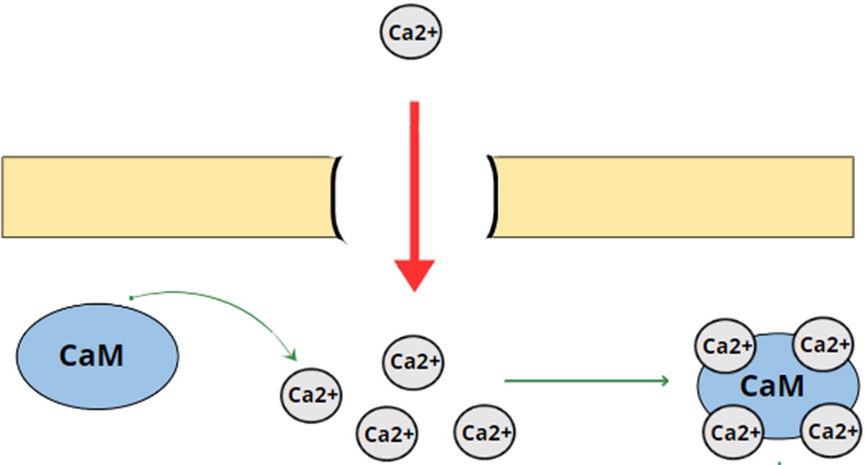 CaM,	attivata	da	4	ioni	Ca 2+,	lega	oltre	300 proteine coinvolte in diversi pathway, tra cui: 
 metabolismo cellulare
riarrangiamenti del citoscheletro  
contrazione muscolare
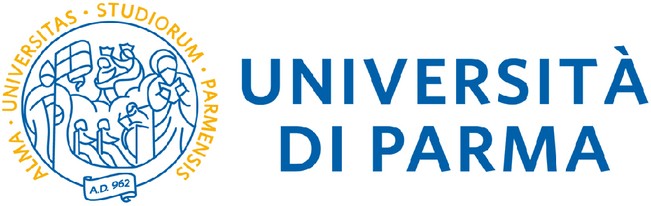 Fonte: 
Andrews et al., 2021
Introduzione
Famiglia delle proteine ossido nitrico  sintasi (NOS)
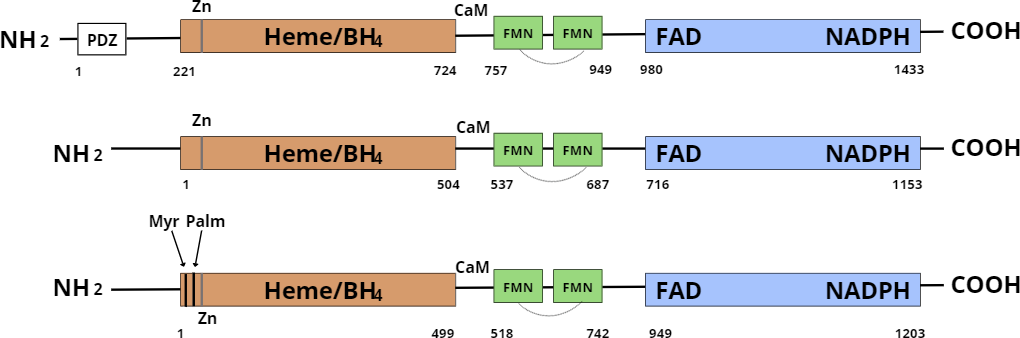 Tra le proteine bersaglio legate dal complesso Ca2+ -CaM vi  sono gli enzimi NOS, che catalizzano la sintesi di  ossido nitrico (NO), messaggero secondario inter- e intracellulare  coinvolto in molti processi fisiologici.
nNOS
iNOS
eNOS
Dominio reduttasico
Dominio ossigenasico
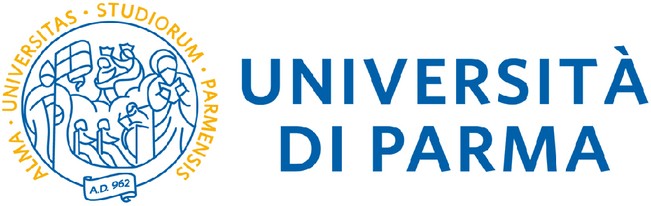 Fonte:
Król & Kepinska, 2021
Introduzione
Famiglia delle proteine ossido nitrico  sintasi (NOS)
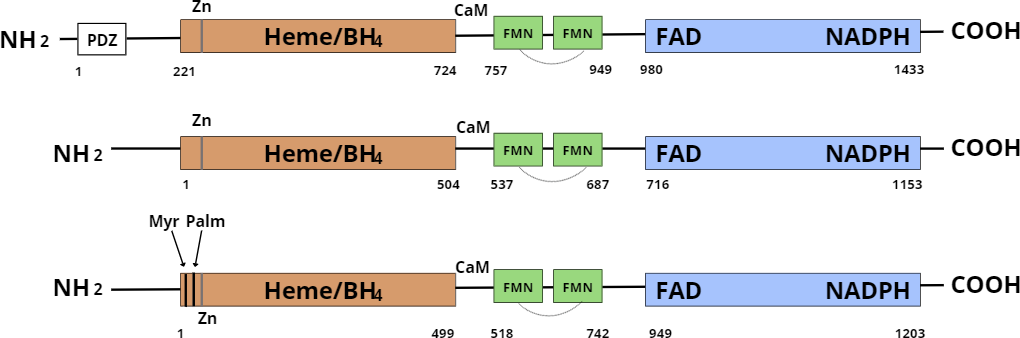 nNOS
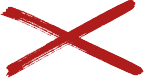 iNOS non viene espressa nel cuore  in condizioni fisiologiche
iNOS
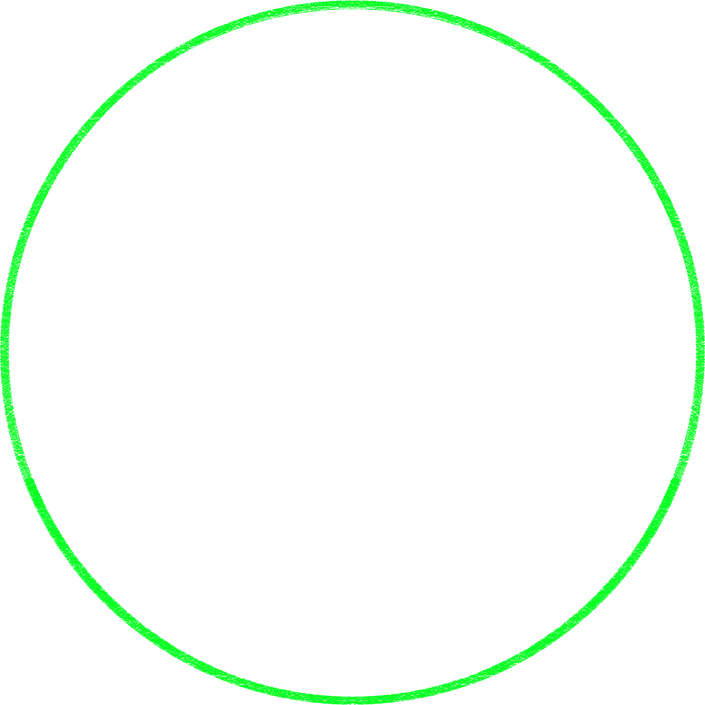 eNOS
Dominio reduttasico
Dominio ossigenasico
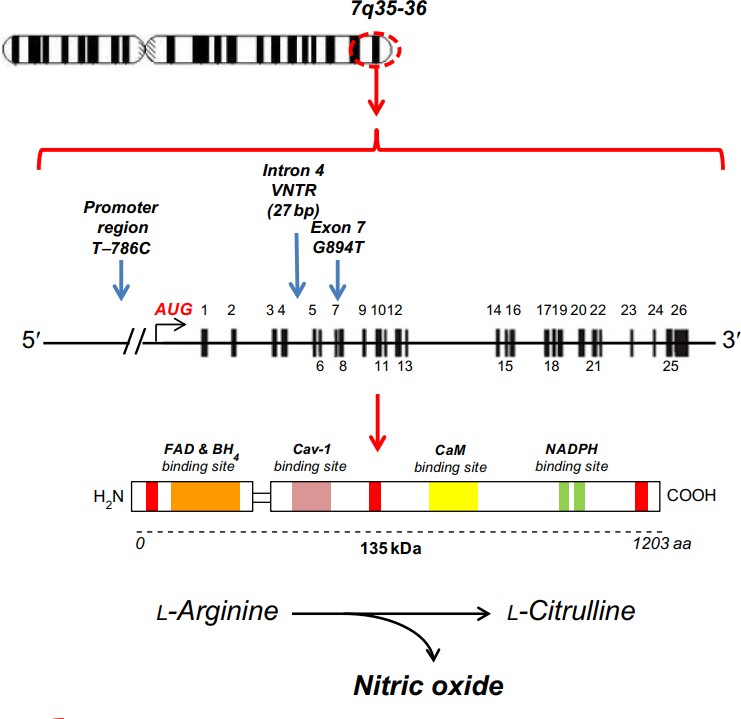 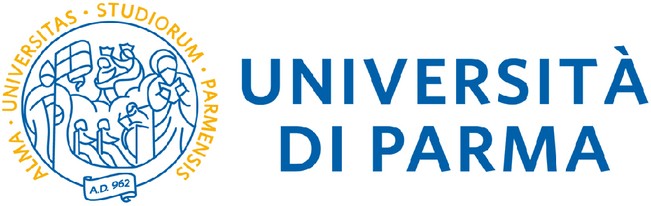 Fonte:
Król & Kepinska, 2021
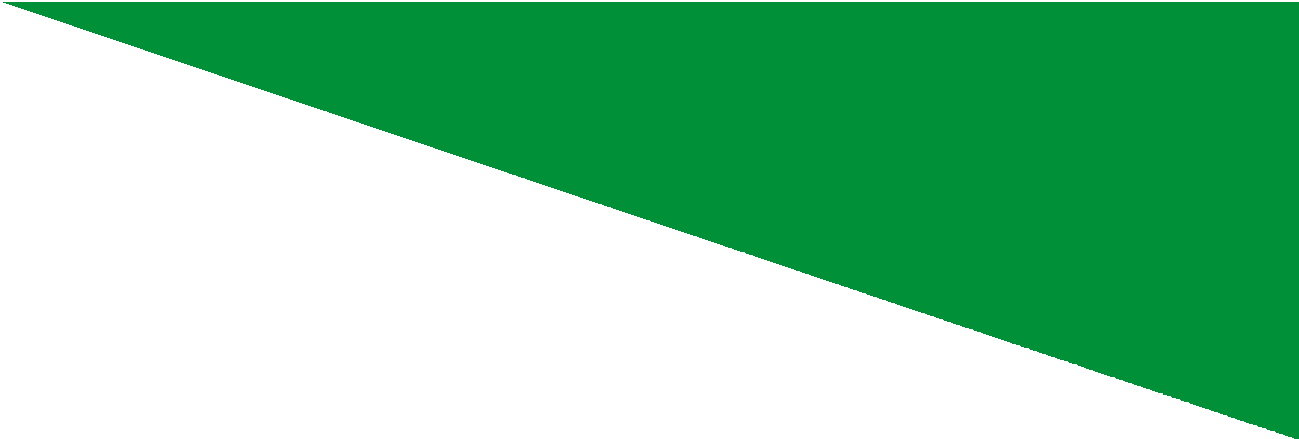 Introduzione
Introduzione
Effetti biologici dell'ossido nitrico
Rilassamento delle cellule muscolari lisce vascolari (VSMC)
Vasodilatazione
Inibizione della migrazione e della proliferazione delle  VSMC
Prevenzione dell'adesione leucocitaria
Inibizione dell'aggregazione delle piastrine
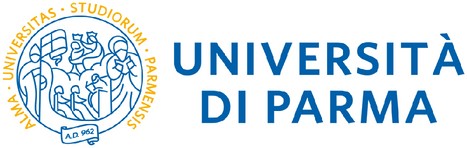 Fonte:
Janaszak-Jasiecka et al., 2023
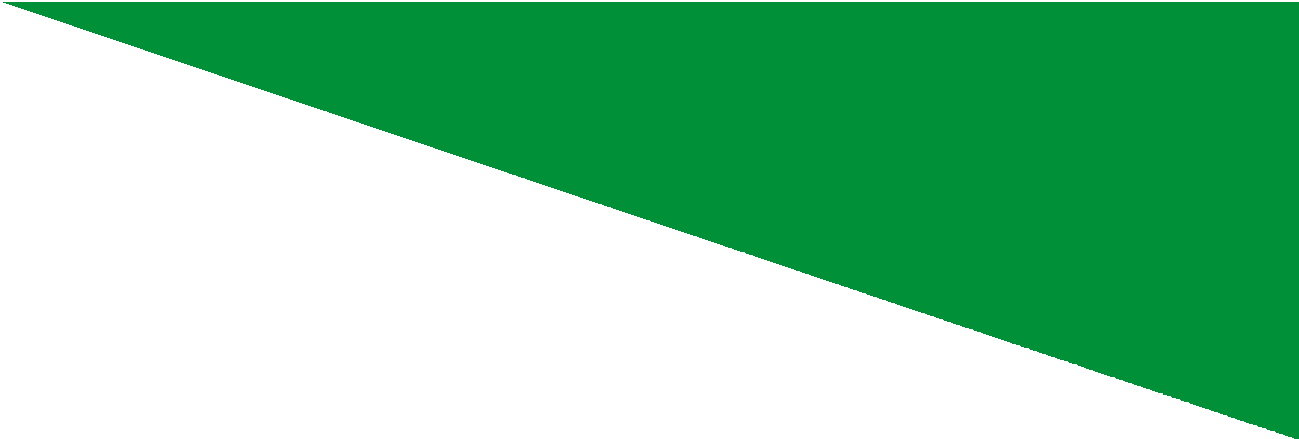 Introduzione
Ossido nitrico sintasi endoteliale (eNOS)
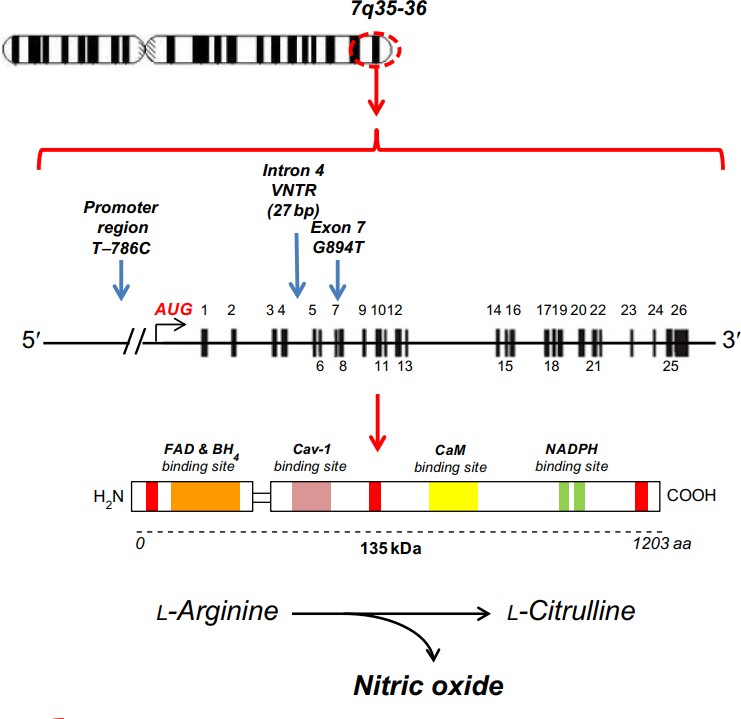 Localizzazione
cromosomica del gene
Polimorfismi nella  sequenza nucleotidica
Fonte:  
Forgerini et al., 2022
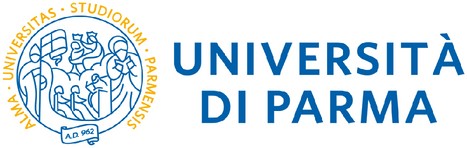 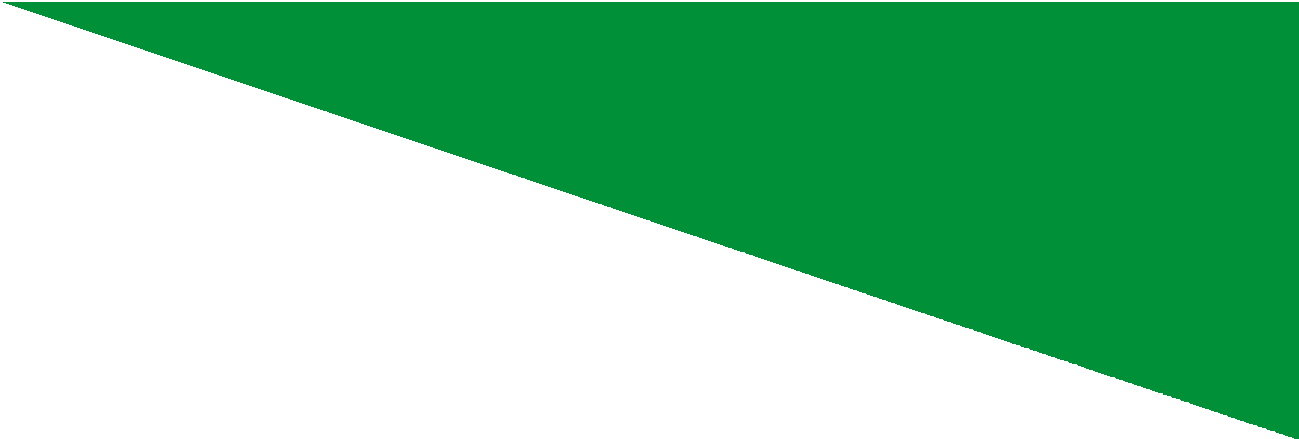 Introduzione
Ossido nitrico sintasi endoteliale (eNOS)
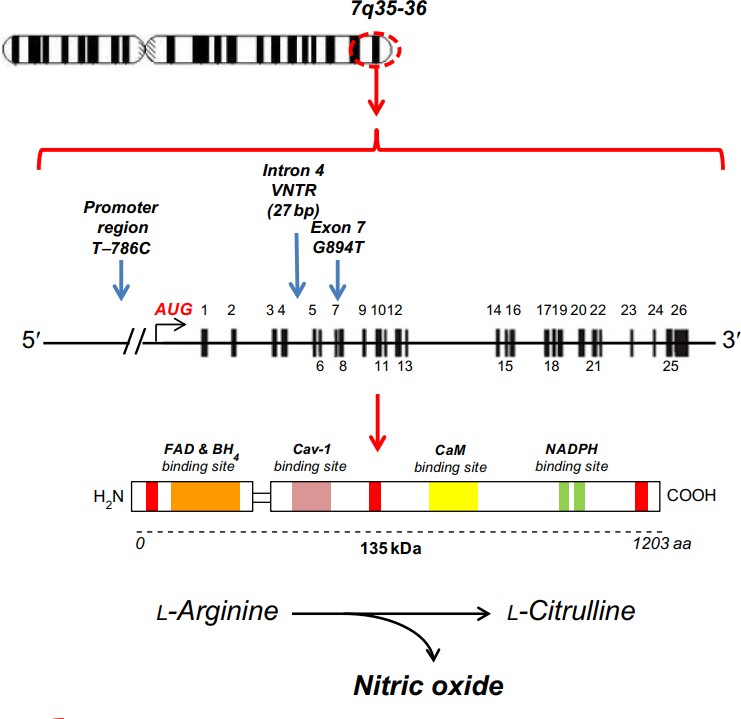 Localizzazione
cromosomica del gene
Polimorfismi sulla  sequenza nucleotidica
Fonte:  
Forgerini et al., 2022
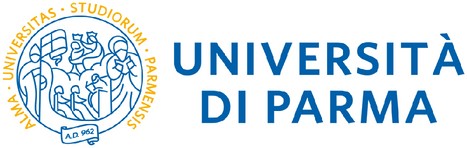 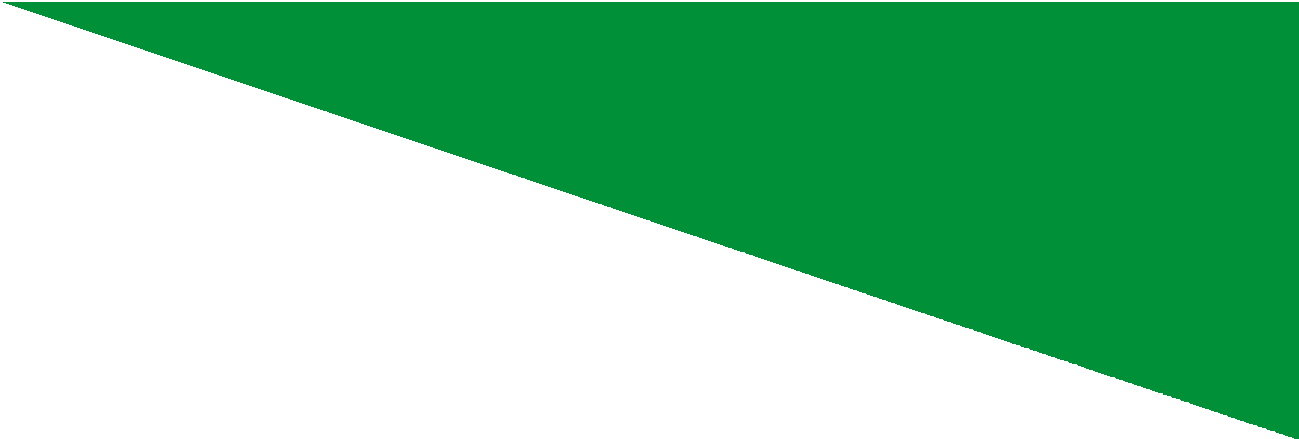 Introduzione
SNP rs1799983 (Glu298Asp)
Fonte: Mohammad et al., 2022
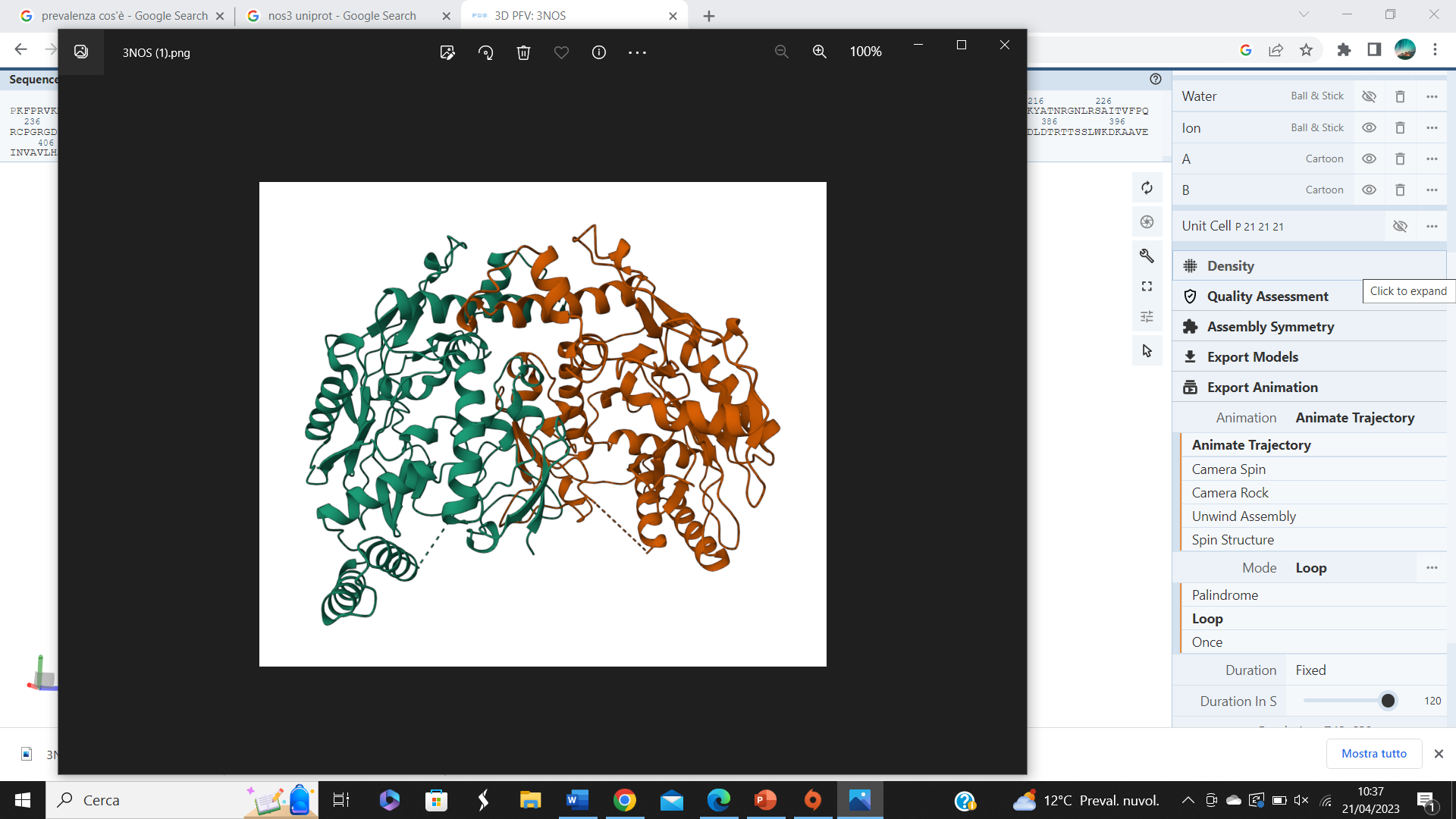 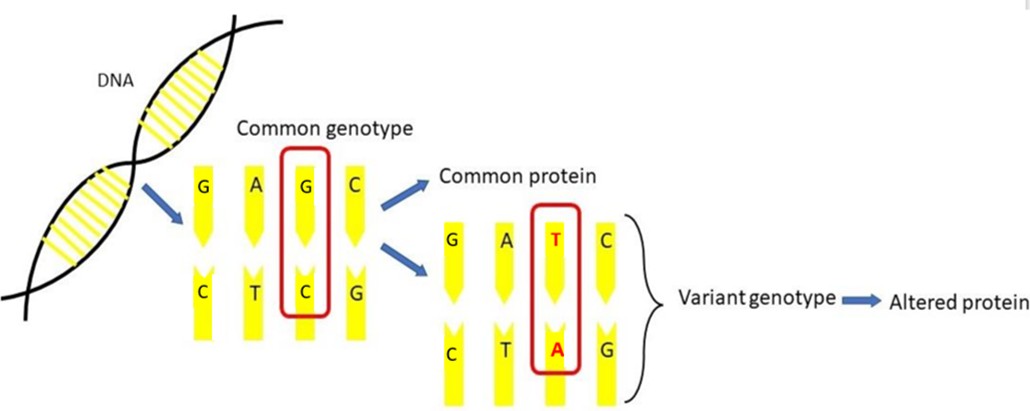 Localizzazione: esone 7 del gene eNOS
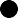 Variante missenso
trasversione	G894T
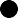 Codifica di un residuo Glu298Asp
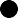 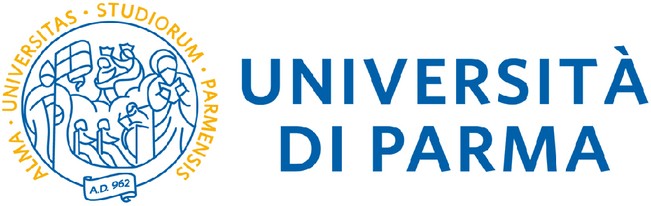 Introduzione
Produzione di NO
Fonte: Oliveira-Paula et al., 2016
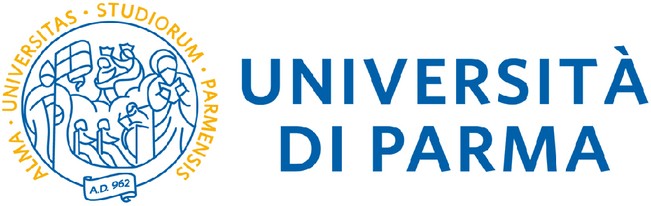 Introduzione
Conseguenze
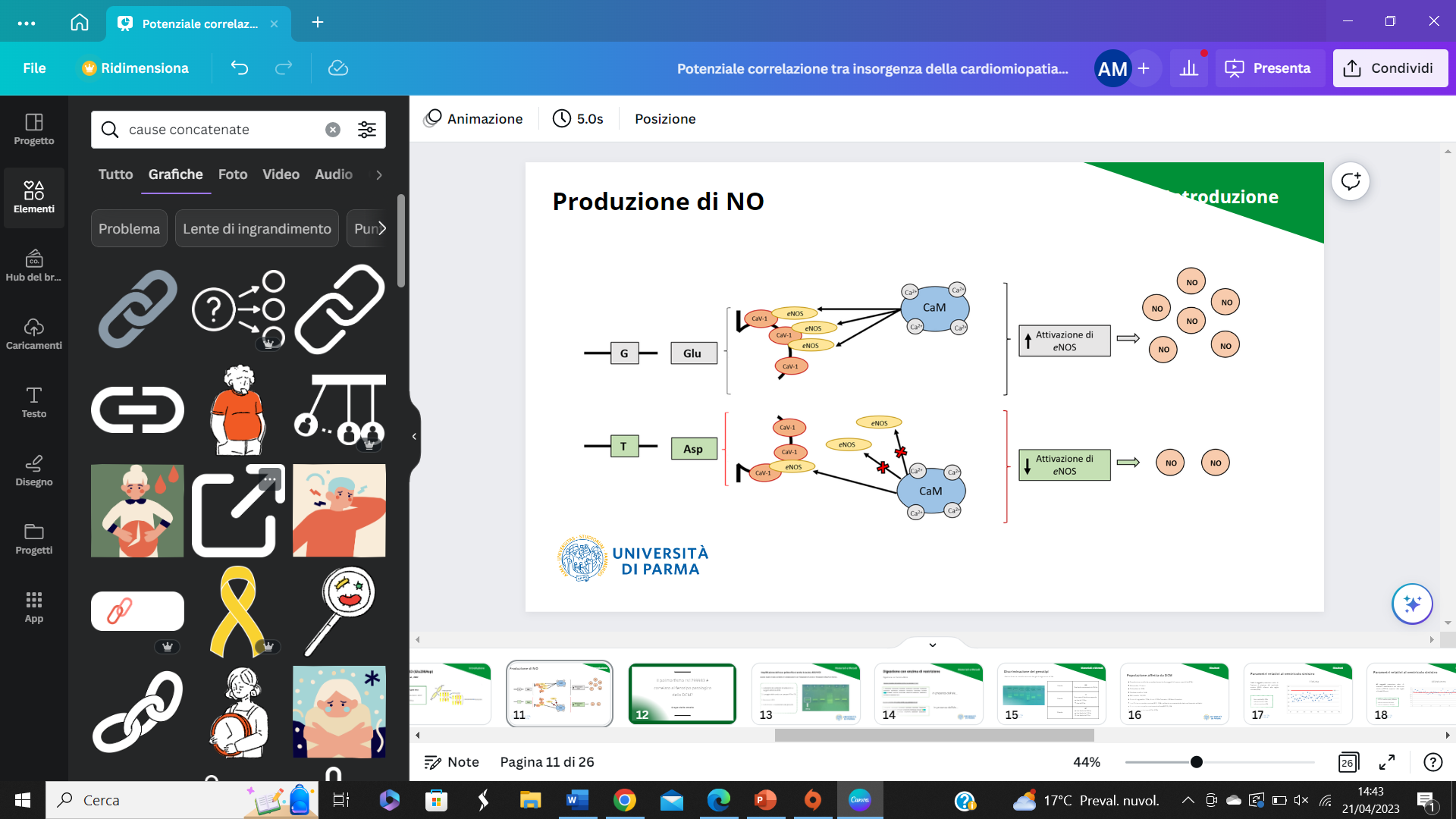 Diminuzione della vasodilatazione
Aumento della pressione sanguigna
Perdita d’integrità delle cellule endoteliali
Sintomatologia tipica della DCM
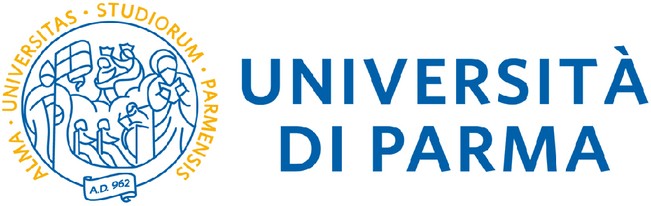 Il polimorfismo rs1799983 è  correlato al fenotipo patologico
della DCM?
Scopo dello studio
Materiali e Metodi
Amplificazione del locus polimorfico

Questo studio è stato condotto in collaborazione con l'Ospedale di Circolo e fondazione Macchi di Varese.
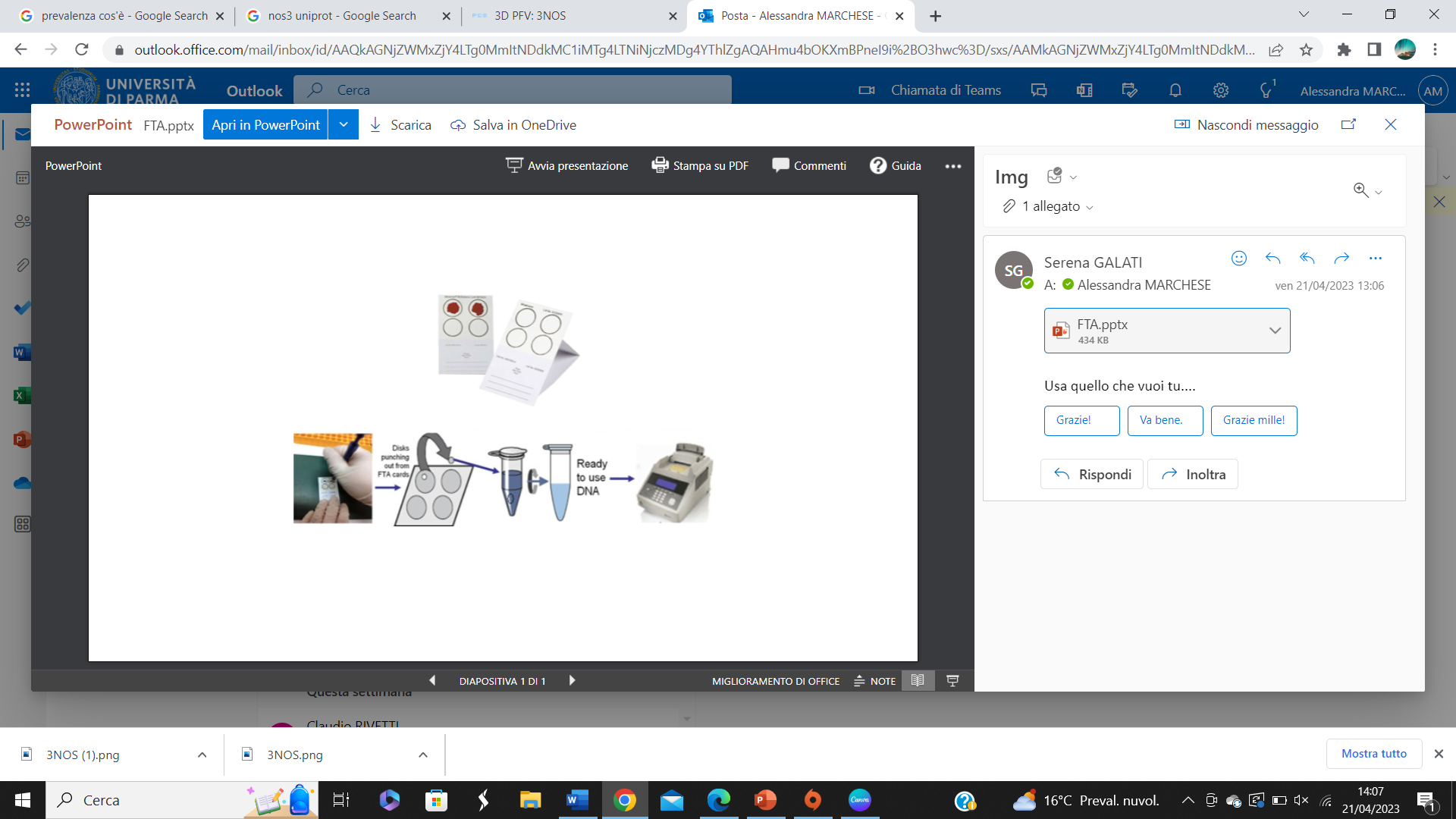 Raccolta dei campioni di sangue di 72  soggetti affetti da DCM su FTA classic cards
Asportazione con Harris Micro Punch di due dischetti dalle cards e lavaggio con tamponi FTA e TE
Reazione di PCR

Elettroforesi e visualizzazione del gel di agarosio al 2%
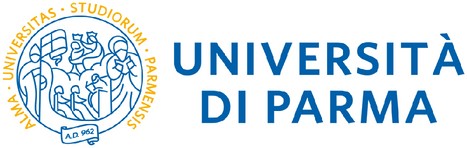 Materiali e Metodi
Amplificazione del locus polimorfico

Questo studio è stato condotto in collaborazione con l'Ospedale di Circolo e fondazione Macchi di Varese.
Raccolta dei campioni di sangue di 72  soggetti affetti da DCM su FTA classic cards
Asportazione con Harris Micro Punch di due dischetti dalle cards e lavaggio con tamponi FTA e TE
Reazione di PCR

Elettroforesi e visualizzazione del gel di agarosio al 2%
FW_NOS3: 5' - CATGAGGCTCAGCCCCAGAAC - 3’
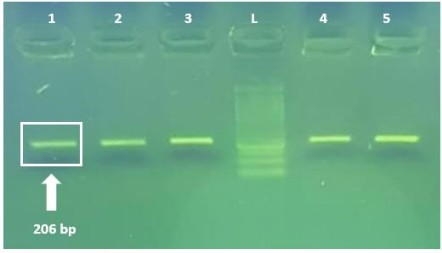 Primer forward
Lunghezza= 21 bp
Contenuto di GC (%) = 62% 
Tm= 68°C
RV_NOS3: 5' - AGTCAATCCCTTTGGTGCTCACG - 3'
Lunghezza= 23 bp
Contenuto di GC (%) = 52% 
Tm= 70°C
Primer reverse
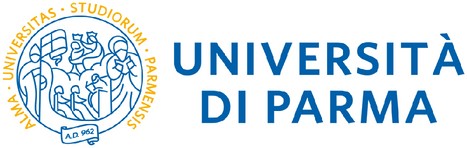 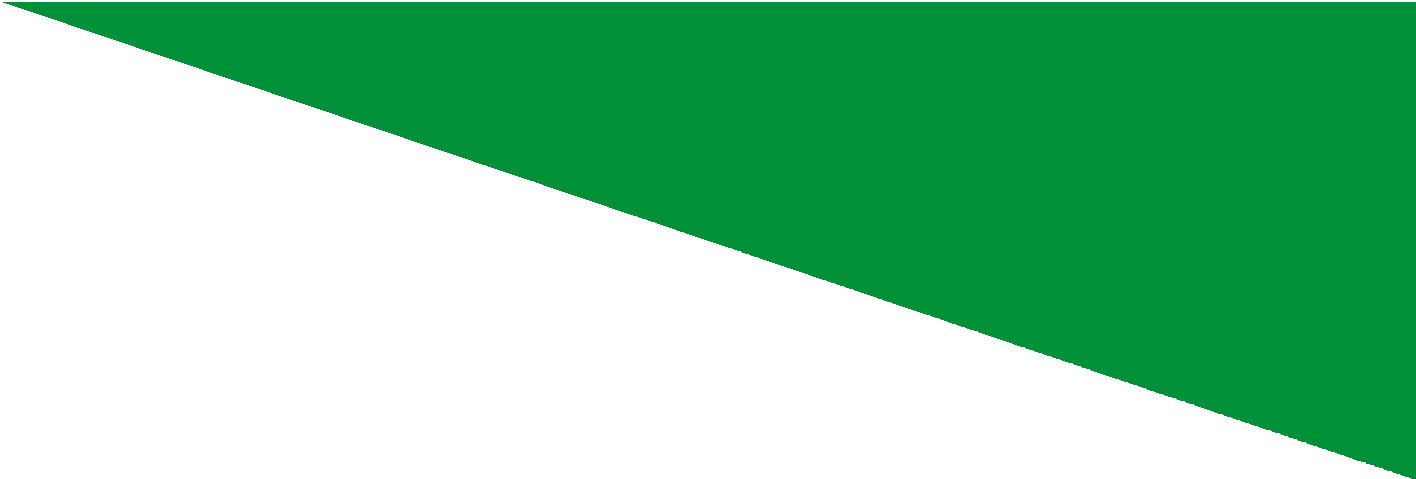 Materiali e Metodi
Digestione con enzima di restrizione
Digestione con l'enzima MboI
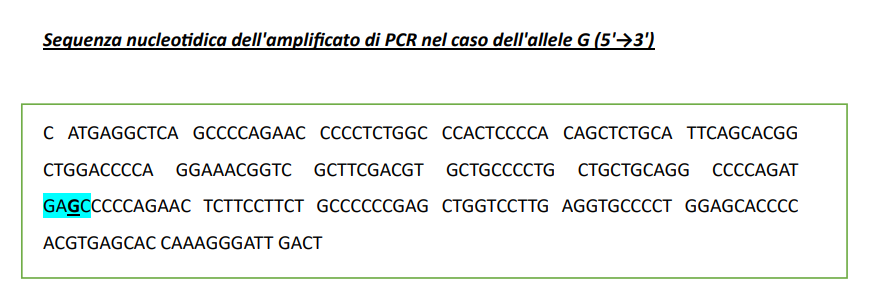 Il prodotto di PCR non presenta il sito di taglio per l'enzima di restrizione MboI. Si otterrà un frammento da 206 bp.
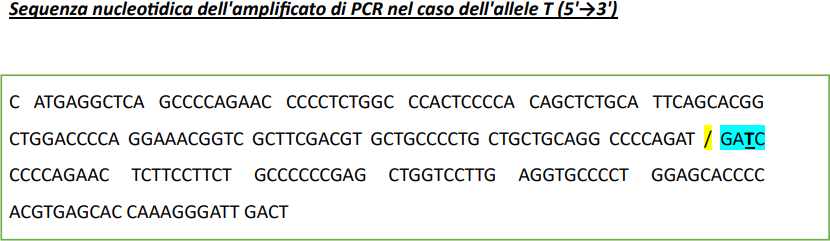 Il prodotto di PCR presenta il siti di taglio per l'enzima di restrizione MboI. La digestione genera un frammento da 119 bp e uno da 87 bp.
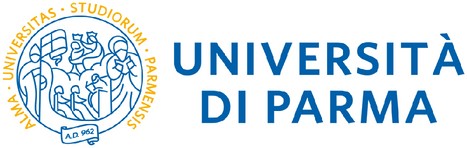 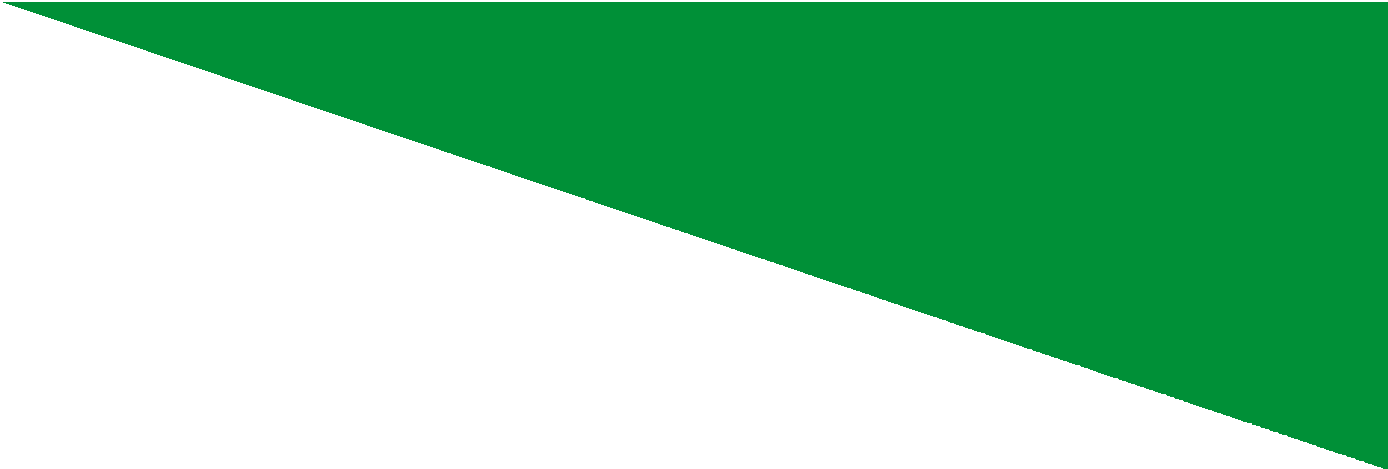 Materiali e Metodi
Discriminazione dei genotipi
Elettroforesi e visualizzazione del gel di agarosio al 3%:
Due bande sovrapposte da 206 bp



     Due coppie di bande sovrapposte:
due da 119 bp
 due da 87 bp



Una banda da 206 bp 
 Una banda da 119 bp
 Una banda da 87 bp
1 banda: GG





2 bande: TT






3 bande: GT
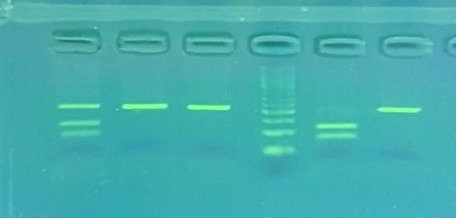 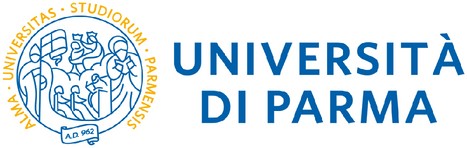 Risultati
Parametri relativi al ventricolo sinistro
FEVS (%)
Tutti	i	soggetti	presentano	valori	di
frazione di eiezione del ventricolo  sinistro (FEVS) inferiori al valore soglia (50%)
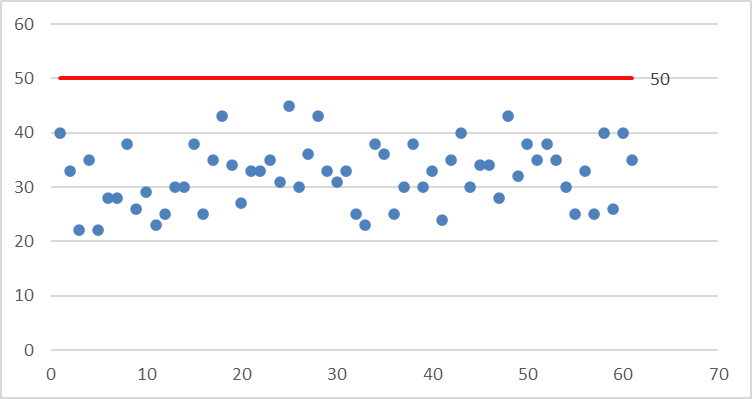 FEVS media (%):  32%  valore minimo: 22%  
valore massimo:  45%
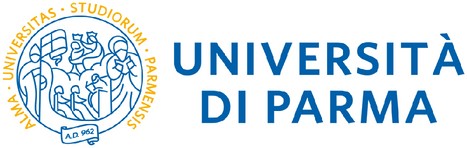 Risultati
Parametri relativi al ventricolo sinistro
DTDVS (mm)
43 soggetti presentano valori di  diametro telediastolico del ventricolo  sinistro (DTDVS) superiori al valore soglia (56 mm)
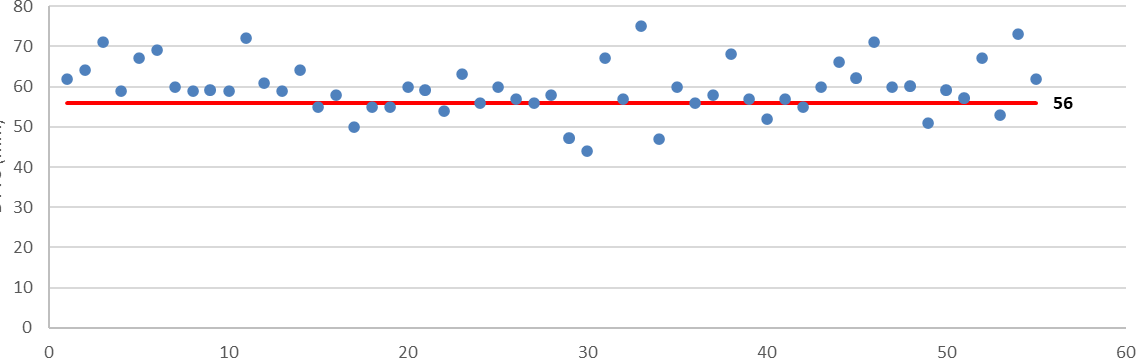 DTDVS medio (mm): 60mm  valore minimo: 44 mm  valore massimo: 75 mm
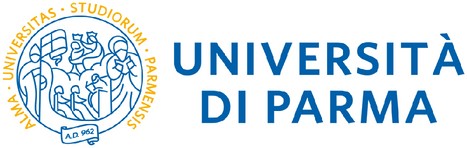 Risultati
Parametri relativi al ventricolo sinistro
VTDVS (ml/mq)
30	soggetti
presentano	valori	di
volume telediastolico del ventricolo  sinistro (VTDVS) superiori al valore soglia (140 ml/mq)
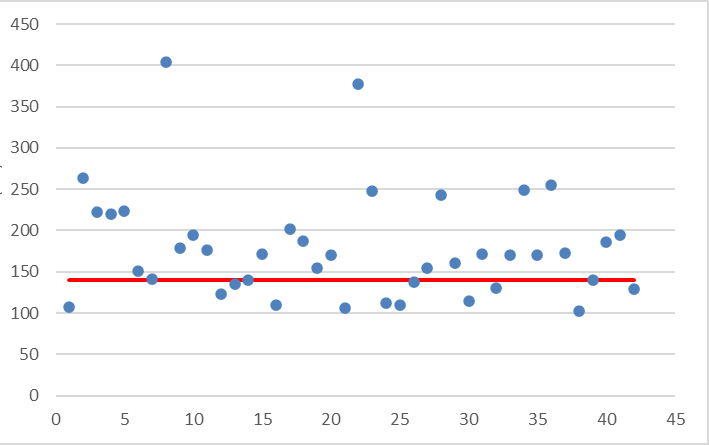 VTDVS medio (ml/mq): 179 ml/mq
 valore minimo: 103 ml/mq
valore massimo: 404 ml/mq
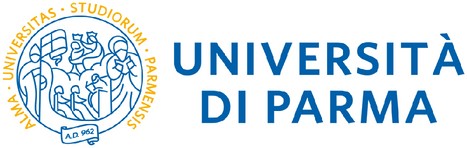 Risultati
Gruppi analizzati
Popolazione toscana di  riferimento (TSI), “ 1000
Popolazione totale  affetta da	DCM (DCM):  tot 72 soggetti
Genomes”: tot 107 soggetti
Dei 72 soggetti affetti da  DCM, 55 sono stati  suddivisi in due gruppi
Con dilatazione (CD):
43 soggetti con valori di DTDVS e  VTDVS ≥  ai valori soglia
Senza dilatazione (SD):
12 soggetti con valori di DTDVS e  VTDVS  < ai valori soglia
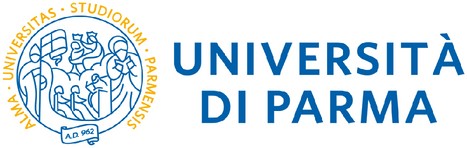 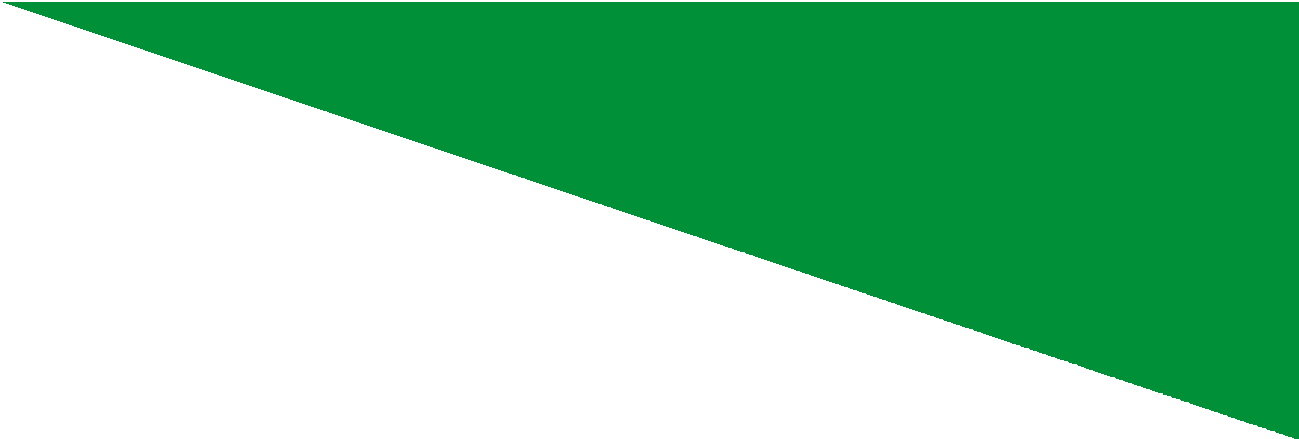 Risultati
Analisi statistica dei risultati
Frequenze genotipiche osservate (%)
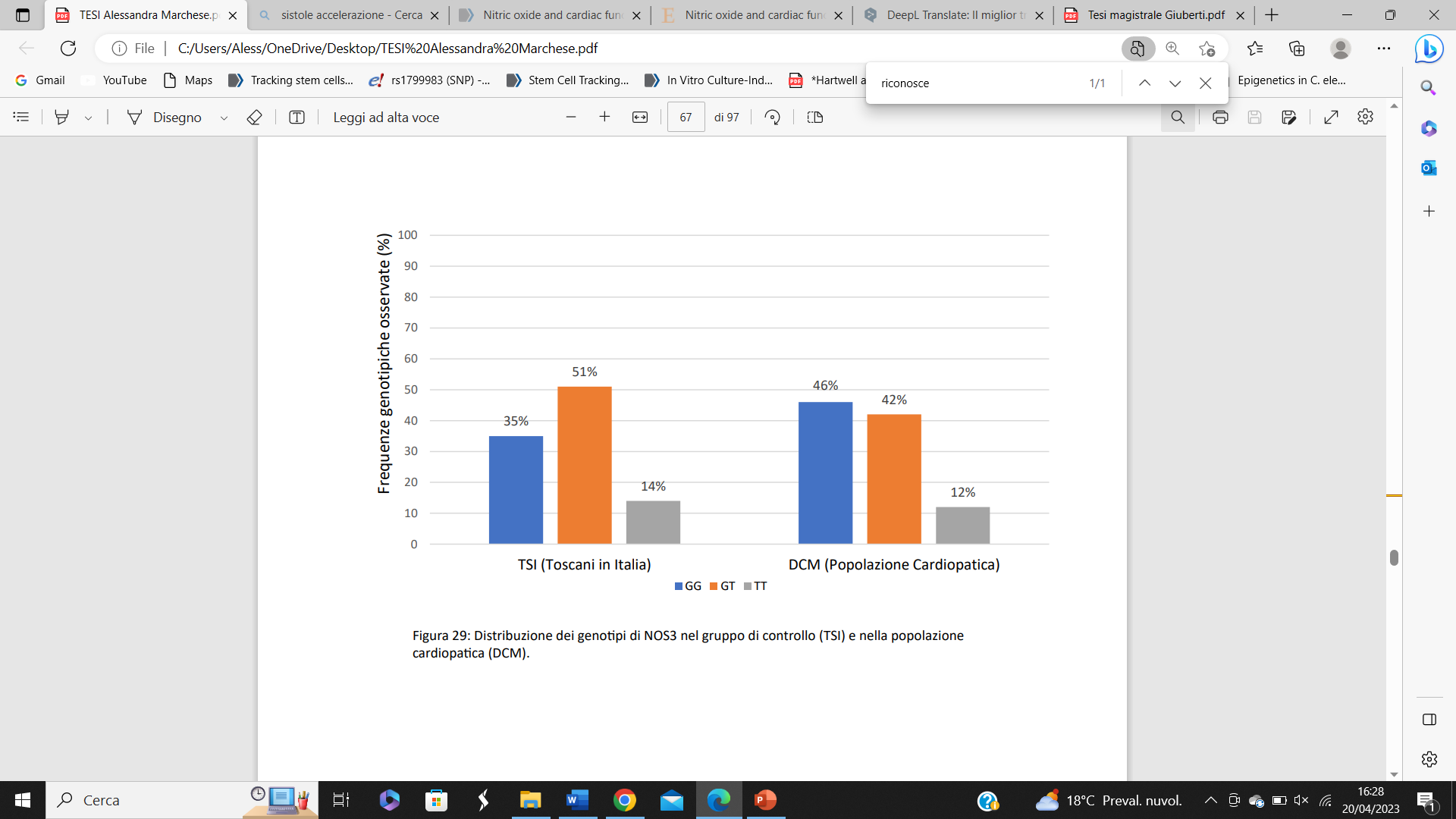 Hardy-Weinberg: non in equilibrio
TT sempre il meno frequente
Trend opposto di GG e GT
Test del chi quadrato (χ²): p value =0,31
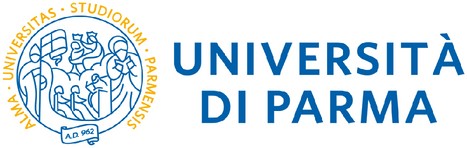 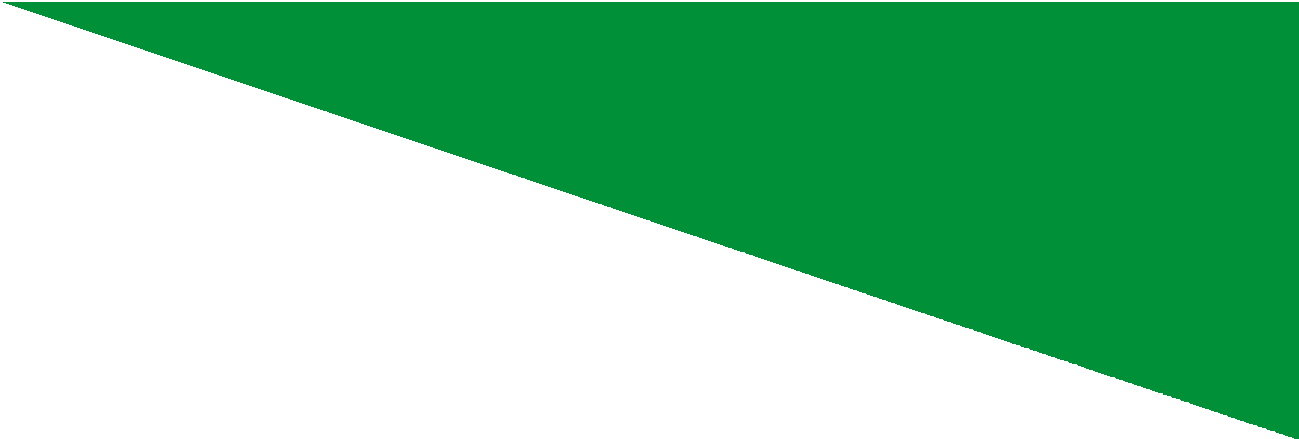 Risultati
Analisi statistica dei risultati
Frequenze genotipiche osservate (%)
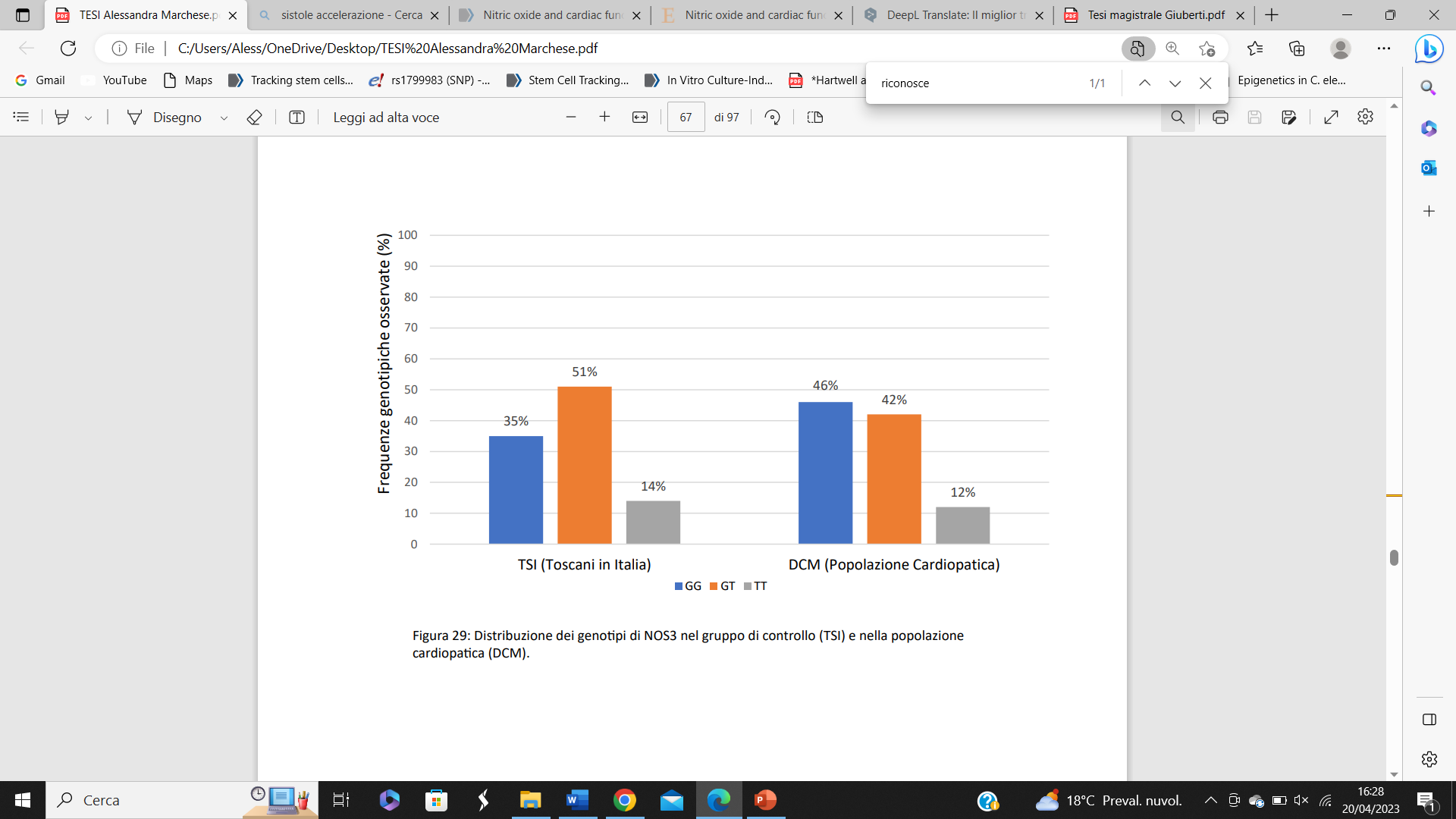 Hardy-Weinberg: non in equilibrio
TT sempre il meno frequente
Trend opposto di GG e GT
Test del chi quadrato (χ²): p value =0,31
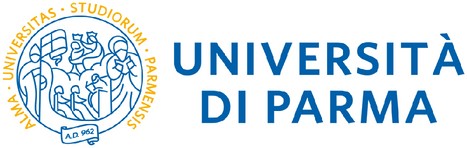 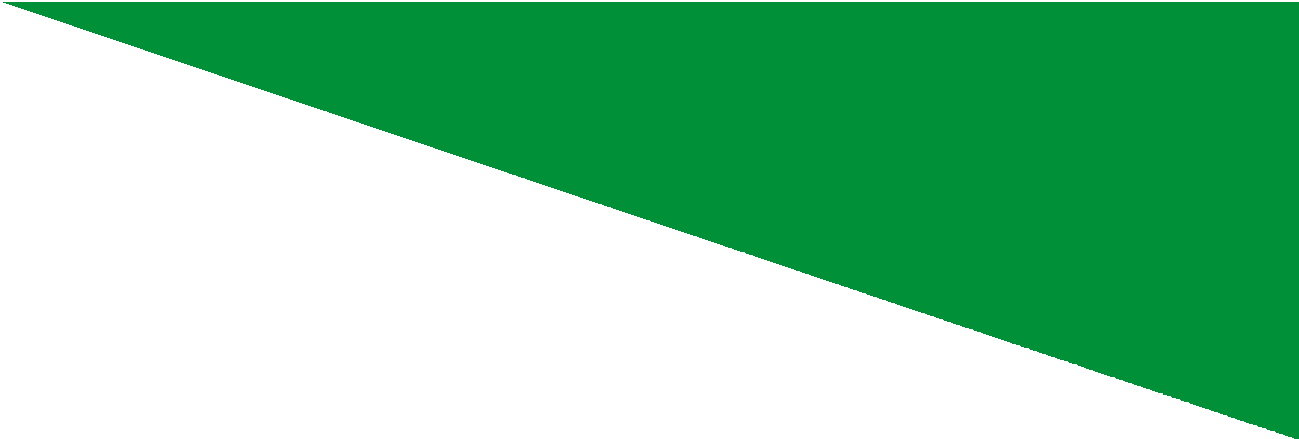 Risultati
Analisi statistica dei risultati
Frequenze genotipiche osservate (%)
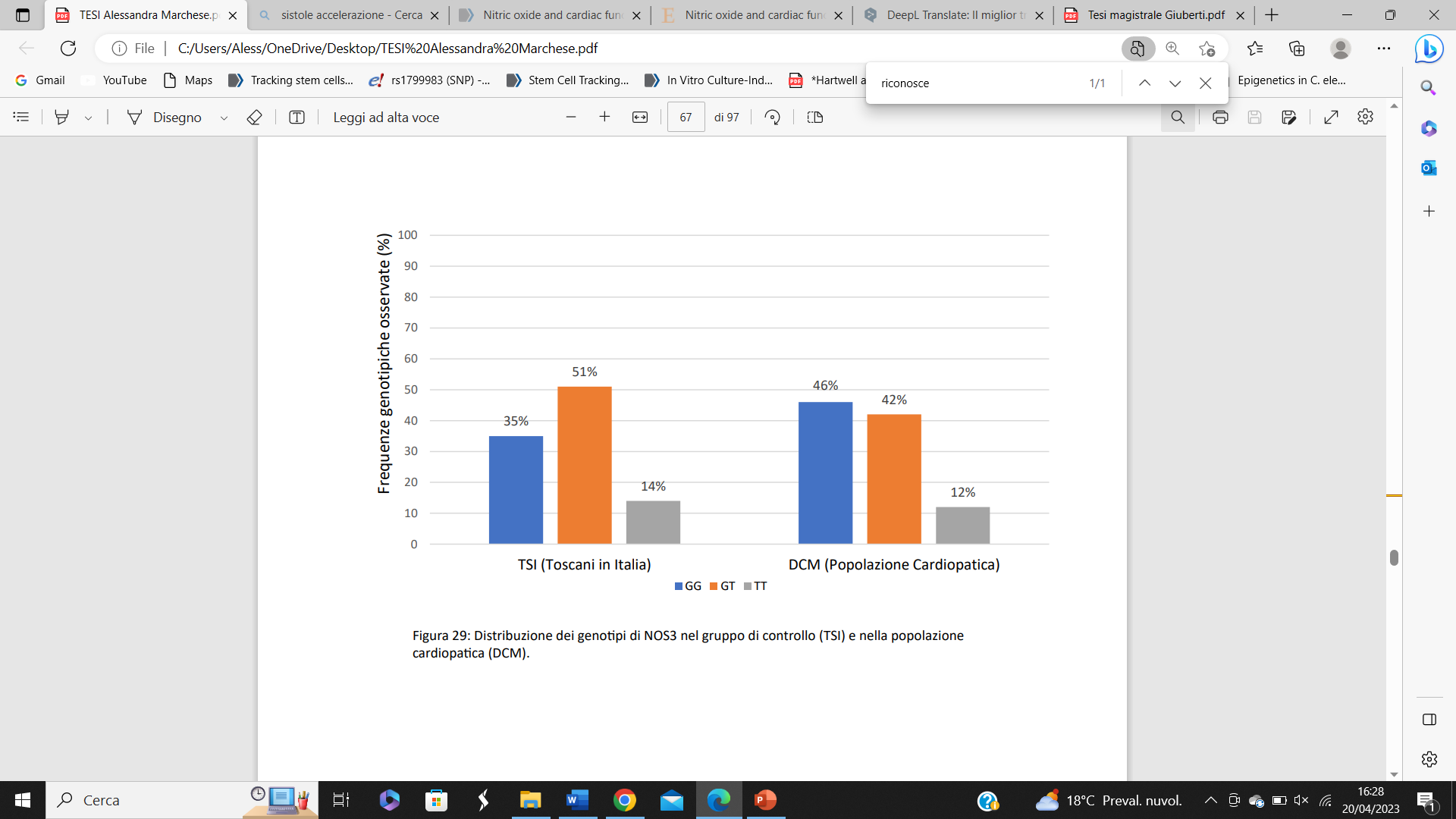 Hardy-Weinberg: non in equilibrio
TT sempre il meno frequente
Trend opposto di GG e GT
Test del chi quadrato (χ²): p value =0,31
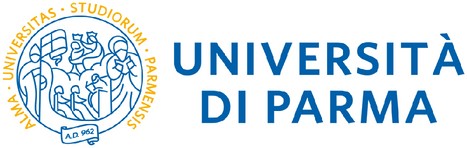 Risultati
Analisi statistica dei risultati
Frequenze alleliche osservate (%)
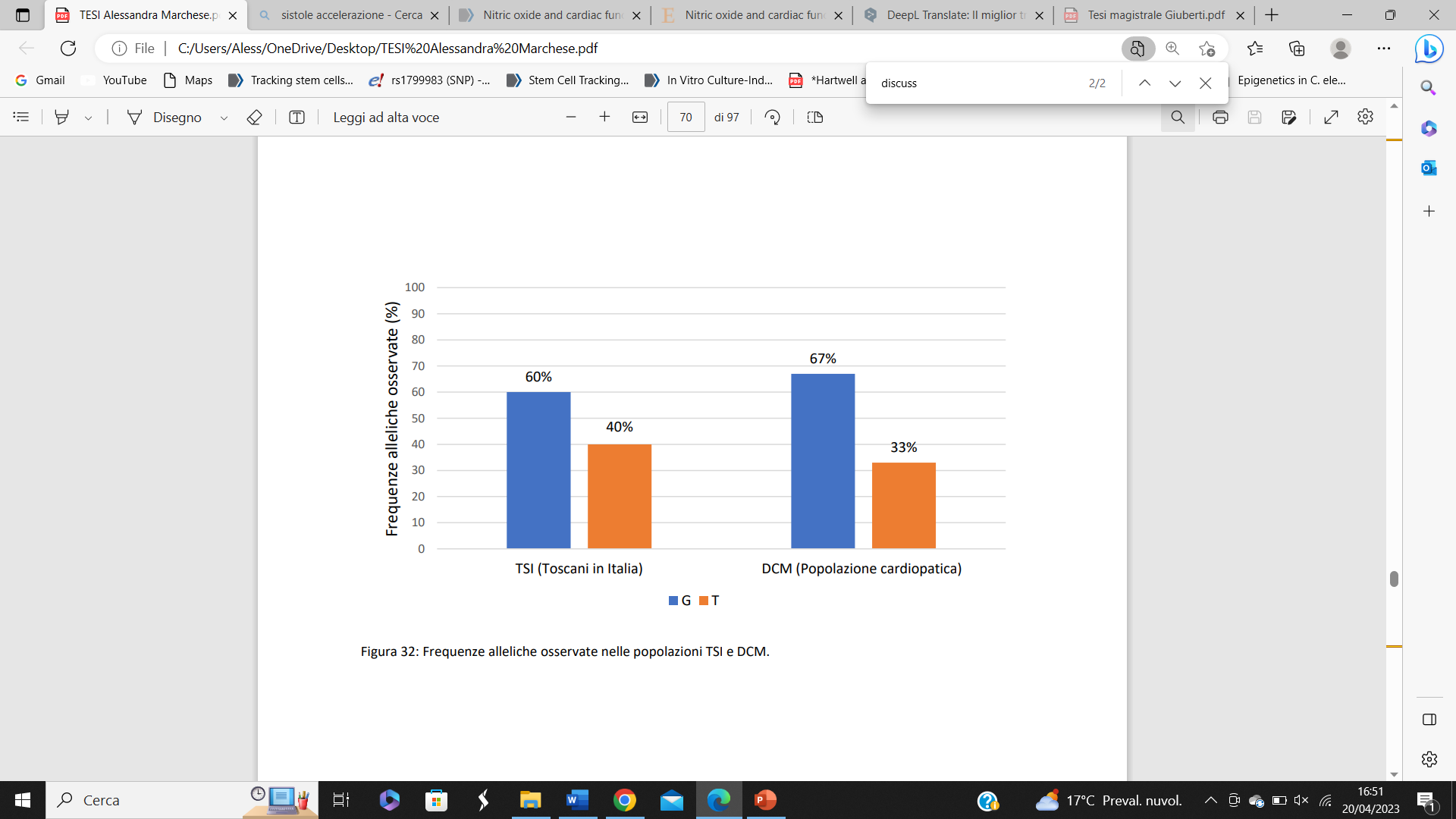 Non si osservano differenze tra le due popolazioni
Test del chi quadrato (χ²): p value =0,2
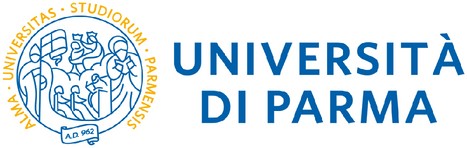 Risultati
Gruppi analizzati
Popolazione toscana di  riferimento (TSI), “1000
Popolazione totale  affetta da	DCM (DCM):  tot 72 soggetti
Genomes”: tot 107 soggetti
Dei 72 soggetti affetti da  DCM, 55 sono stati  suddivisi in due gruppi
Con dilatazione (CD):
43 soggetti con valori di DTDVS e  VTDVS ≥  ai valori soglia
Senza dilatazione (SD):
12 soggetti con valori di DTDVS e  VTDVS  < ai valori soglia
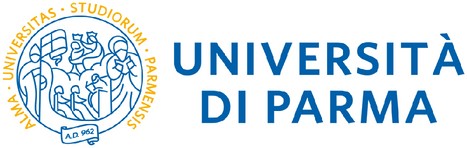 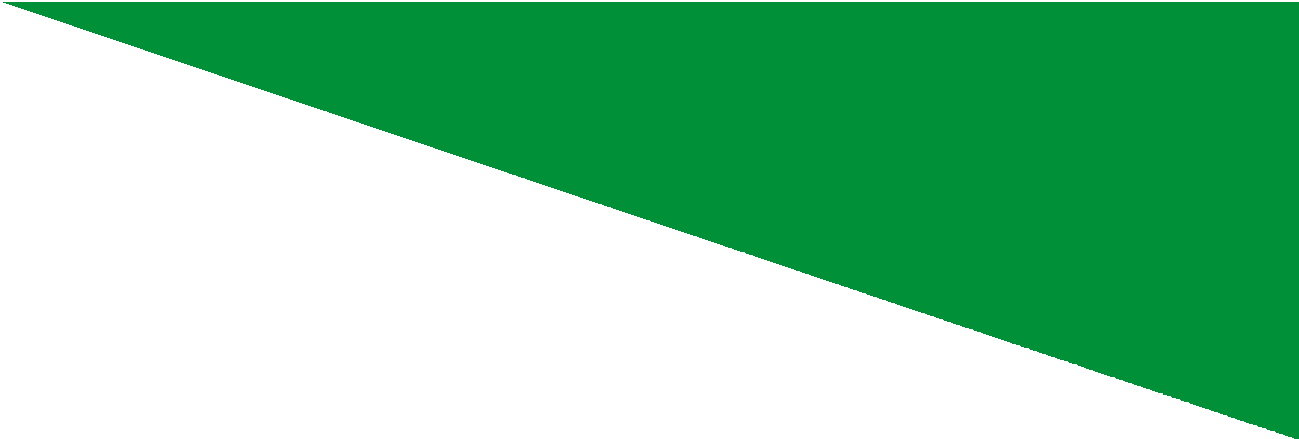 Risultati
Analisi statistica dei risultati
Frequenze genotipiche osservate (%)
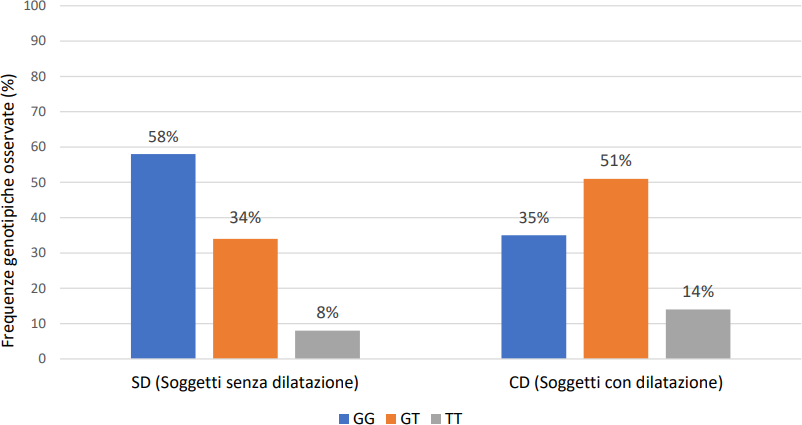 TT meno frequente
Aumento dei GT nel gruppo CD
Aumento dei GG nel gruppo SD
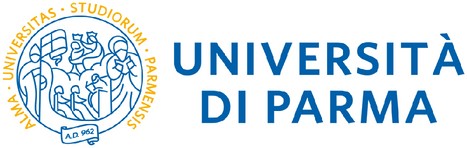 Test del chi quadrato (χ²): p value =0,6
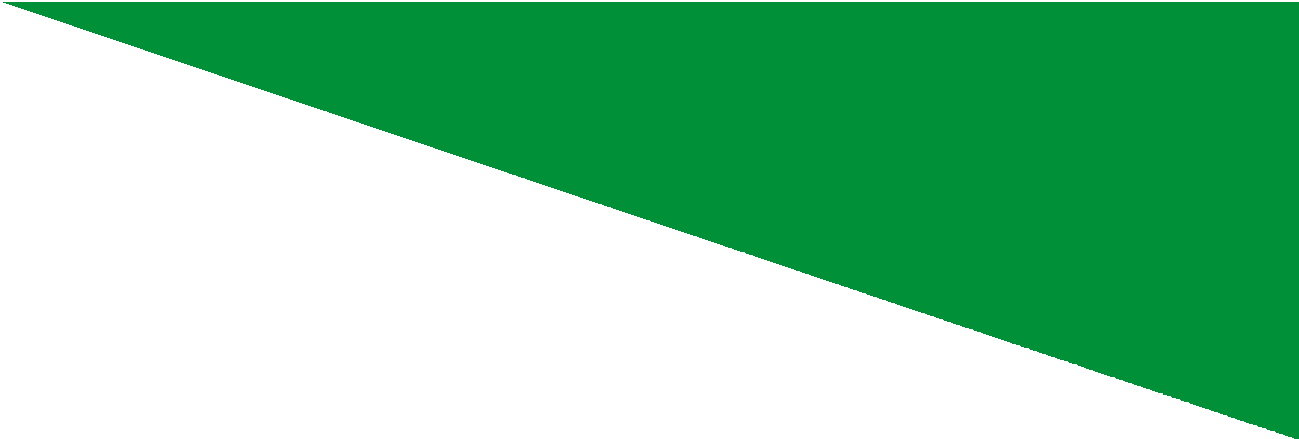 Risultati
Analisi statistica dei risultati
Frequenze genotipiche osservate (%)
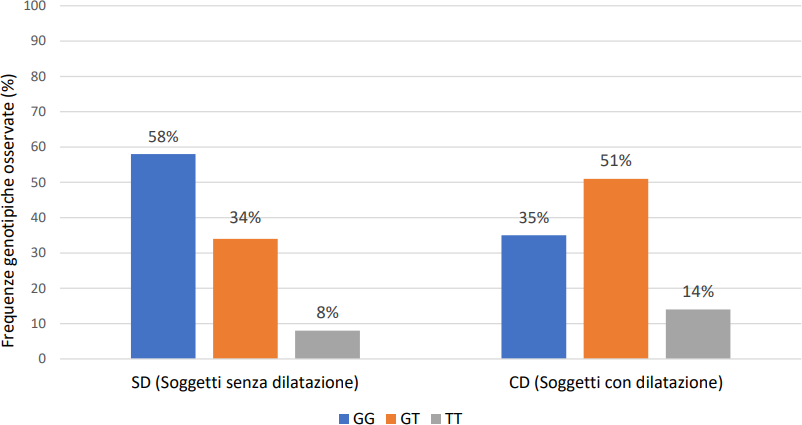 TT meno frequente
Aumento dei GT nel gruppo CD
Aumento dei GG nel gruppo SD
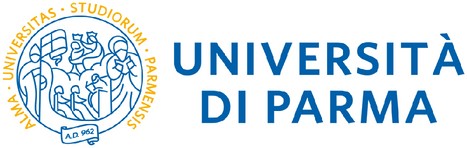 Test del chi quadrato (χ²): p value =0,6
Risultati
Analisi statistica dei risultati
Frequenze alleliche osservate (%)
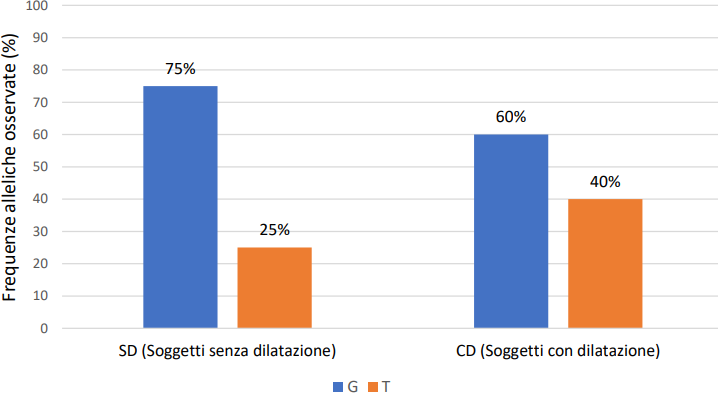 Prevalenza dell’allele G
Aumento di  T nel gruppo CD rispetto a SD
Test del chi quadrato (χ²): p value =0.2
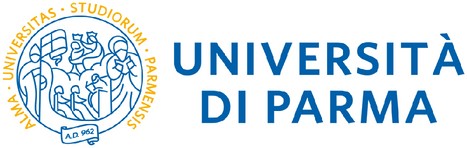 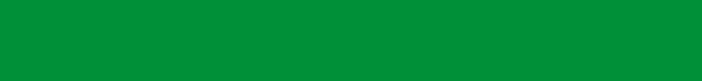 Conclusioni e prospettive future
È stato ipotizzato un effetto cumulativo tra gli eterozigoti e gli omozigoti TT, che, tuttavia, al momento non risulta significativo, probabilmente per via del ridotto numero di soggetti analizzati. A tal proposito, l’obiettivo principale è quello di ampliare le popolazioni di studio e di controllo.
Comprendere il ruolo del polimorfismo rs1799983 in contesti cellulari differenti (come nel caso di POAG, Salari et al., 2021 ); 
Considerare l'eventualità di un possibile ruolo strutturale a carico della proteina CaV-1, e quindi delle  membrane.
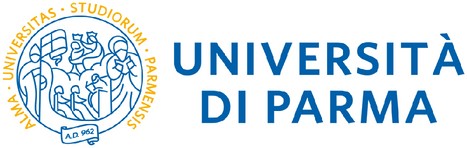 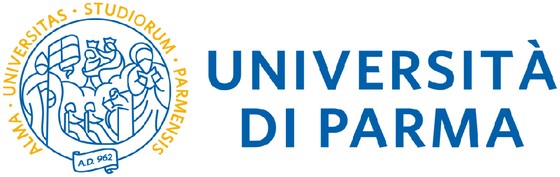 GRAZIE PER L'ATTENZIONE
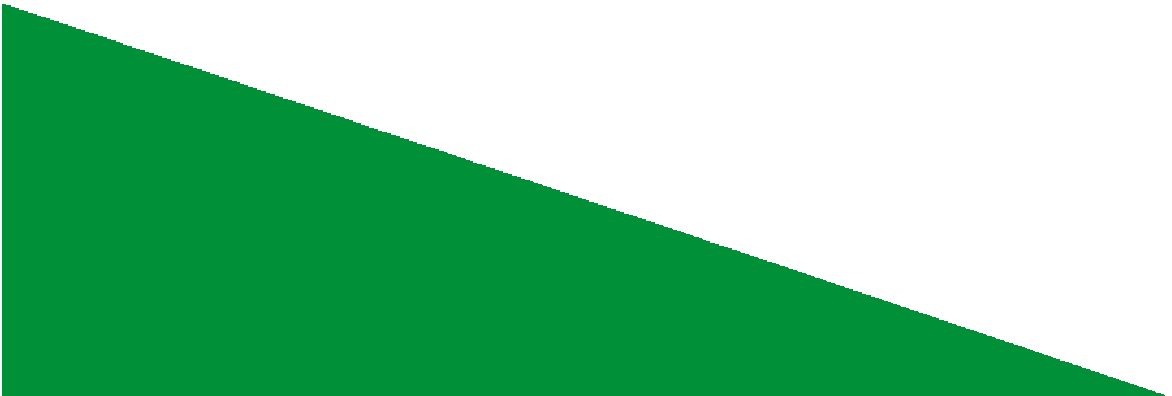 DIPARTIMENTO DI SCIENZE CHIMICHE, DELLA VITA E DELLA SOSTENIBILITÀ AMBIENTALE

Corso di Laurea magistrale in Scienze Biomolecolari, Genomiche e Cellulari